Spelling Y5
Mastering spellings: building on the foundations of phonics 

Summer 1
Week 1
Year 5  - Summer 1
Week 1 - Monday
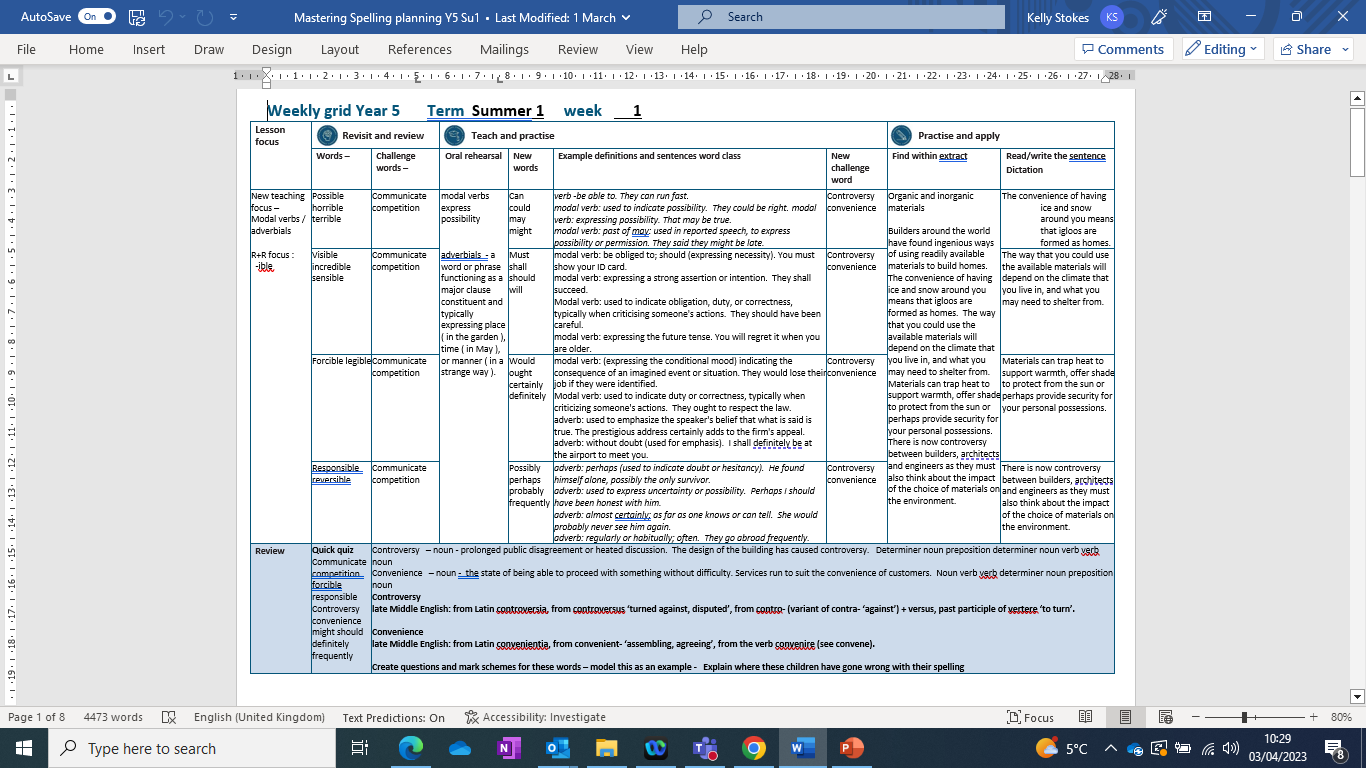 Let’s Revisit and Review…
Do you remember this challenge word?
communicate
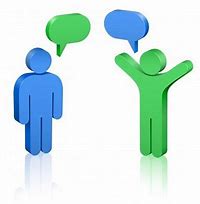 VERB
Definition - share or exchange information, news, or ideas
The prisoner was forbidden to communicate with their family.
___________
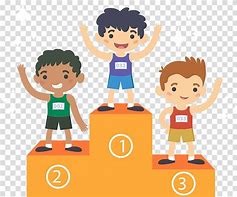 competition
NOUN
Definition - the activity or condition of striving to gain or win something by defeating or establishing superiority over others
___________
There is fierce competition between banks.
words ending  
-ible
The –able/–ably endings are far more common than the  
–ible/–ibly endings.
The –able ending is usually but not always used if a complete root word can be heard before it, even if there is no related word ending in –ation.
The –ible ending is common if a complete root word can’t be heard before it but it also sometimes occurs when a complete word can be heard (e.g. sensible).
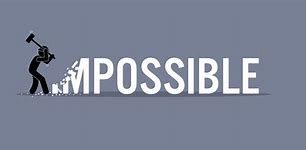 possible
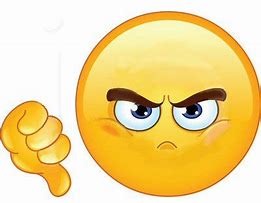 horrible
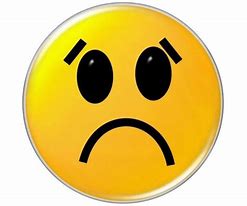 terrible
Let’s Teach and Practise
Modal verbs
Adverbials
modal verbs express possibility
Adverbials  - a word or phrase functioning as a major clause constituent and typically expressing place ( in the garden ), 
time ( in May ), 
or manner ( in a strange way ).
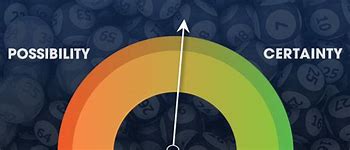 can
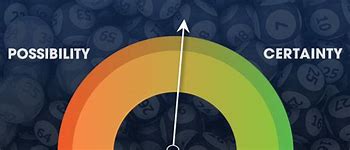 could
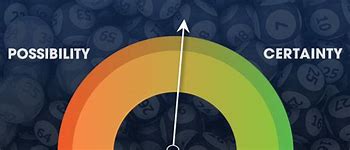 may
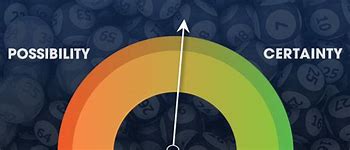 might
can
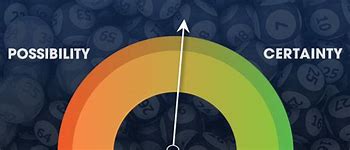 MODAL VERB
Definition - be able to
could
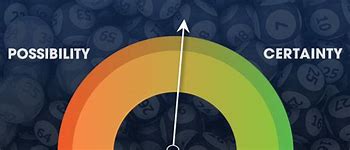 MODAL VERB
Definition - used to indicate possibility
may
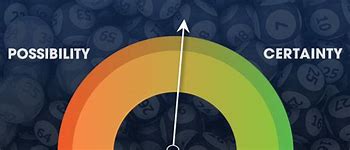 MODAL VERB
Definition - expressing possibility
might
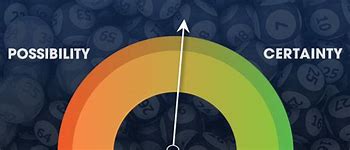 MODAL VERB
Definition - past of may
They can run fast.
___
They could be right.
_____
That may be true.
___
They said they might be late.
_____
New CHALLENGE words.
controversy
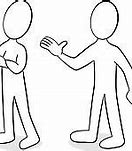 NOUN
Definition - prolonged public disagreement or heated discussion
The design of the building has caused controversy.
___________
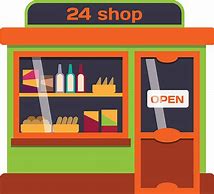 convenience
NOUN
Definition - the state of being able to proceed with something without difficulty.
___________
Services run to suit the convenience of customers.
Let’s Practise and Apply.
Can you spot the spelling rule words and the challenge words?
Organic and inorganic materialsBuilders around the world have found ingenious ways of using readily available materials to build homes.  The convenience of having ice and snow around you means that igloos are formed as homes.  The way that you could use the available materials will depend on the climate that you live in, and what you may need to shelter from.  Materials can trap heat to support warmth, offer shade to protect from the sun or perhaps provide security for your personal possessions.   There is now controversy between builders, architects and engineers as they must also think about the impact of the choice of materials on the environment.
Organic and inorganic materialsBuilders around the world have found ingenious ways of using readily available materials to build homes.  The convenience of having ice and snow around you means that igloos are formed as homes.  The way that you could use the available materials will depend on the climate that you live in, and what you may need to shelter from.  Materials can trap heat to support warmth, offer shade to protect from the sun or perhaps provide security for your personal possessions.   There is now controversy between builders, architects and engineers as they must also think about the impact of the choice of materials on the environment.
Write this sentence as I dictate it to you.
[Speaker Notes: The convenience of having ice and snow around you means that igloos are formed as homes.]
Did you write it correctly?
Edit your work and make sure you have it correct.
Can you underline the spelling word that we have covered in this session?
The convenience of having ice and snow around you means that igloos are formed as homes.
Year 5  - Summer 1
Week 1 - Tuesday
[Speaker Notes: Revisit and review the words from previous teaching and challenge words  – I say, we say, you say
Ask children to write words only in their spelling book

Introduce the new spelling rule

Children to write the new spelling rule words and challenge words into books when the sentences are shown with the spelling word missing.

Read the extract with the class as choral reading.  Practise model of prosody etc.

Ask children to find the spelling words from the session in the text.

Then read allowed the chosen sentence for children to write fully in their books.

Show the extract and ask children to then edit their work to check they were correct in their dictation.]
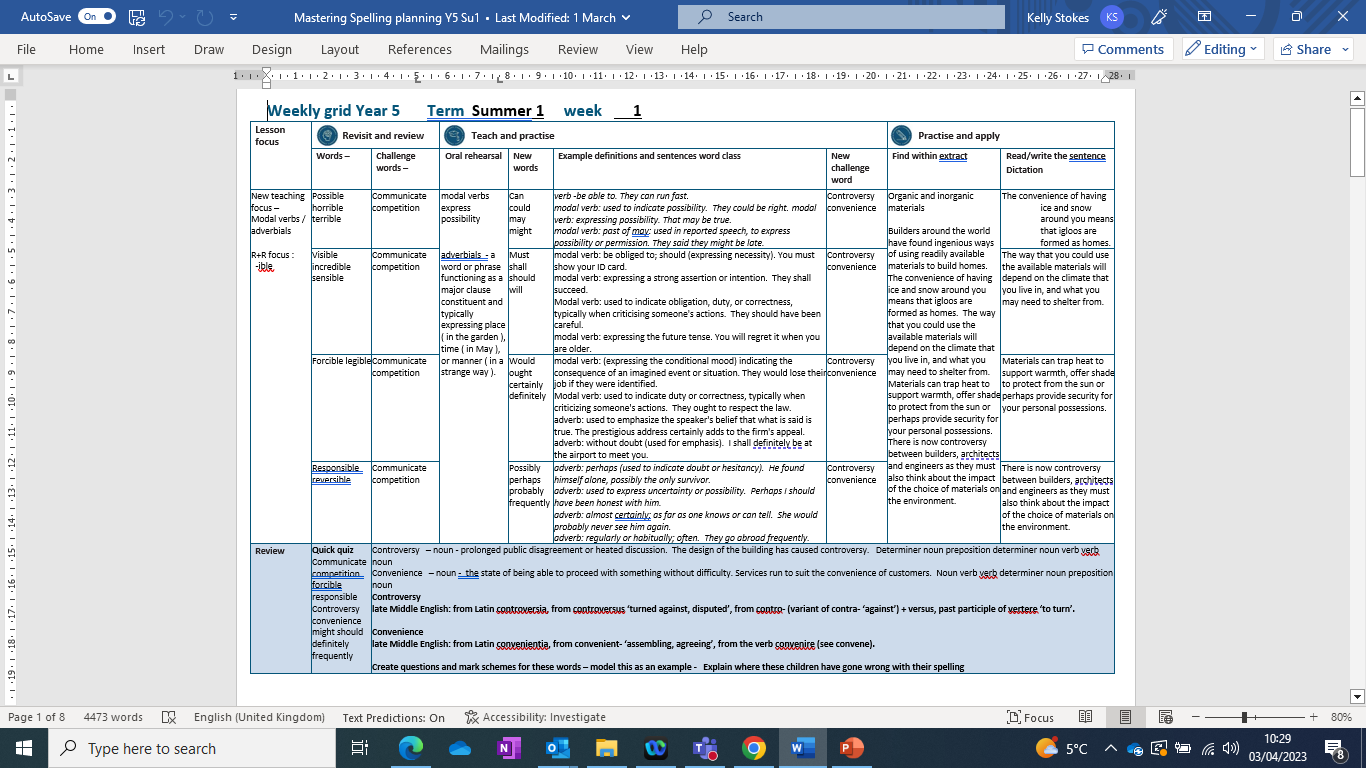 Let’s Revisit and Review…
Do you remember this challenge word?
communicate
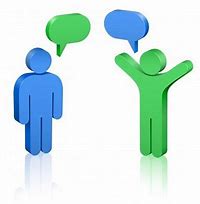 VERB
Definition - share or exchange information, news, or ideas
The prisoner was forbidden to communicate with their family.
___________
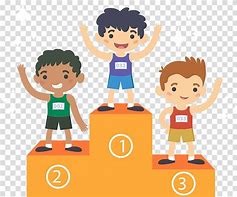 competition
NOUN
Definition - the activity or condition of striving to gain or win something by defeating or establishing superiority over others
___________
There is fierce competition between banks.
words ending  
-ible
The –able/–ably endings are far more common than the  
–ible/–ibly endings.
The –able ending is usually but not always used if a complete root word can be heard before it, even if there is no related word ending in –ation.
The –ible ending is common if a complete root word can’t be heard before it but it also sometimes occurs when a complete word can be heard (e.g. sensible).
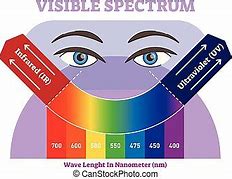 visible
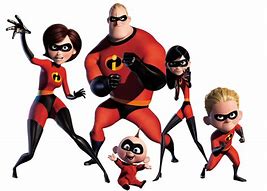 incredible
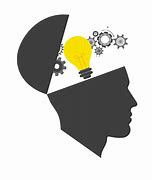 sensible
Let’s Teach and Practise
Modal verbs
Adverbials
modal verbs express possibility
Adverbials  - a word or phrase functioning as a major clause constituent and typically expressing place ( in the garden ), 
time ( in May ), 
or manner ( in a strange way ).
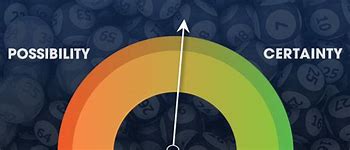 must
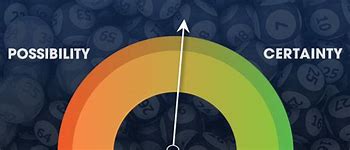 shall
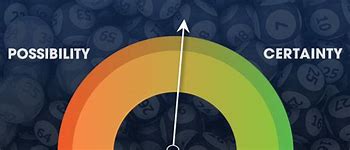 should
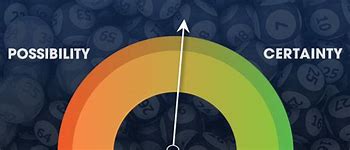 will
must
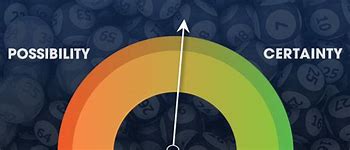 MODAL VERB
Definition - be obliged to; should (expressing necessity)
shall
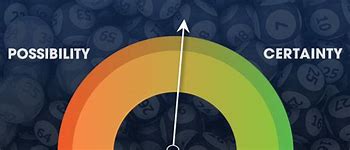 MODAL VERB
Definition - expressing a strong assertion or intention
should
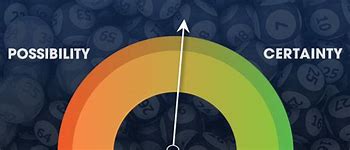 MODAL VERB
Definition - used to indicate obligation, duty, or correctness, typically when criticising someone's actions
will
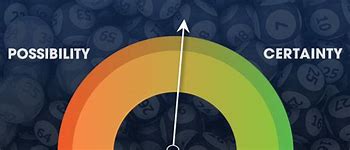 MODAL VERB
Definition - expressing the future tense
You must show your ID card.
____
They shall succeed.
_____
They should have been careful.
______
____
You will regret it when you are older.
New CHALLENGE words.
controversy
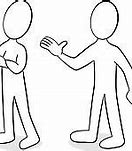 NOUN
Definition - prolonged public disagreement or heated discussion
The design of the building has caused controversy.
___________
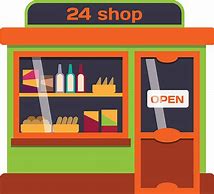 convenience
NOUN
Definition - the state of being able to proceed with something without difficulty.
___________
Services run to suit the convenience of customers.
Let’s Practise and Apply.
Can you spot the spelling rule words and the challenge words?
Organic and inorganic materialsBuilders around the world have found ingenious ways of using readily available materials to build homes.  The convenience of having ice and snow around you means that igloos are formed as homes.  The way that you could use the available materials will depend on the climate that you live in, and what you may need to shelter from.  Materials can trap heat to support warmth, offer shade to protect from the sun or perhaps provide security for your personal possessions.   There is now controversy between builders, architects and engineers as they must also think about the impact of the choice of materials on the environment.
Organic and inorganic materialsBuilders around the world have found ingenious ways of using readily available materials to build homes.  The convenience of having ice and snow around you means that igloos are formed as homes.  The way that you could use the available materials will depend on the climate that you live in, and what you may need to shelter from.  Materials can trap heat to support warmth, offer shade to protect from the sun or perhaps provide security for your personal possessions.   There is now controversy between builders, architects and engineers as they must also think about the impact of the choice of materials on the environment.
Write this sentence as I dictate it to you.
[Speaker Notes: The way that you could use the available materials will depend on the climate that you live in, and what you may need to shelter from.]
Did you write it correctly?
Edit your work and make sure you have it correct.
Can you underline the spelling word that we have covered in this session?
The way that you could use the available materials will depend on the climate that you live in, and what you may need to shelter from.
Year 5  - Summer 1
Week 1 - Wednesday
[Speaker Notes: Revisit and review the words from previous teaching and challenge words  – I say, we say, you say
Ask children to write words only in their spelling book

Introduce the new spelling rule

Children to write the new spelling rule words and challenge words into books when the sentences are shown with the spelling word missing.

Read the extract with the class as choral reading.  Practise model of prosody etc.

Ask children to find the spelling words from the session in the text.

Then read allowed the chosen sentence for children to write fully in their books.

Show the extract and ask children to then edit their work to check they were correct in their dictation.]
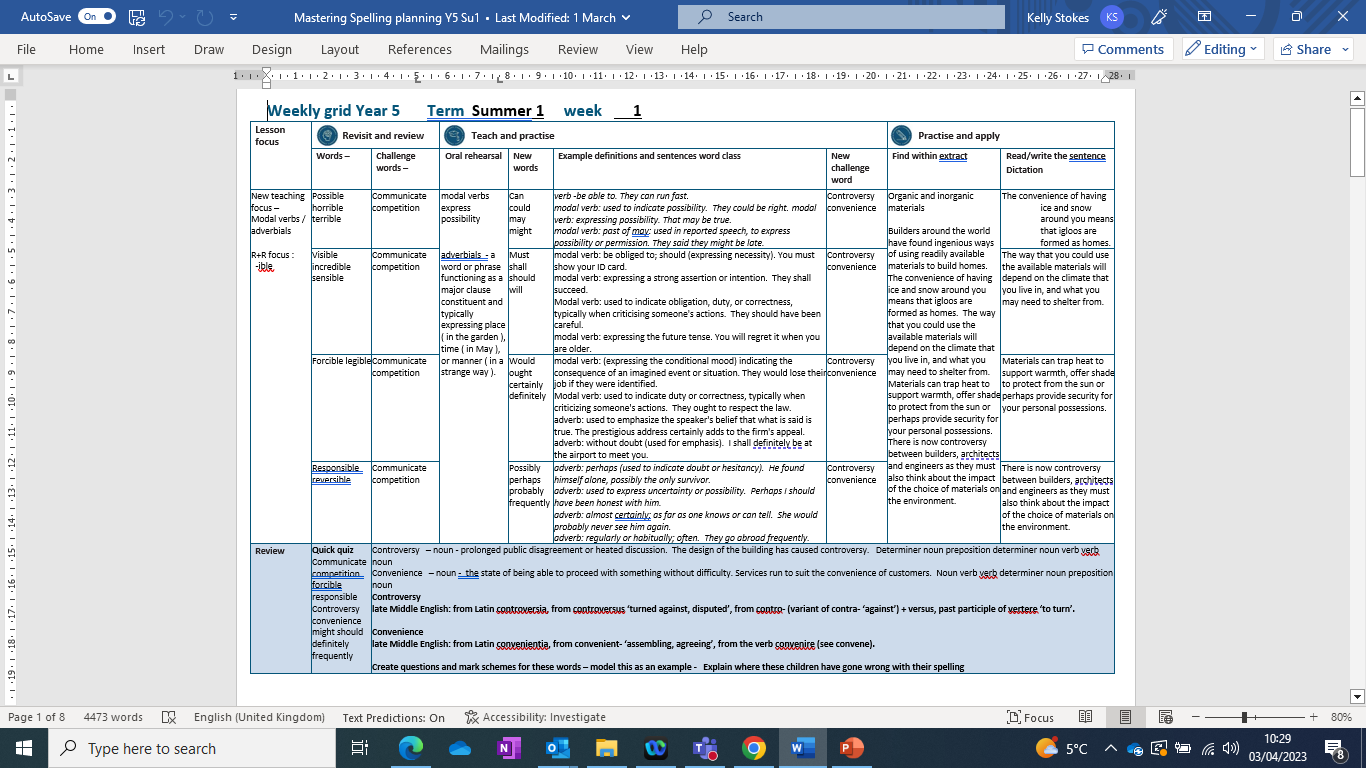 Let’s Revisit and Review…
Do you remember this challenge word?
communicate
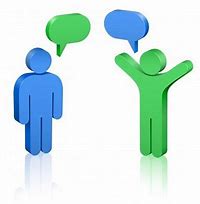 VERB
Definition - share or exchange information, news, or ideas
The prisoner was forbidden to communicate with their family.
___________
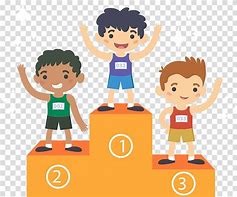 competition
NOUN
Definition - the activity or condition of striving to gain or win something by defeating or establishing superiority over others
___________
There is fierce competition between banks.
words ending  
-ible
The –able/–ably endings are far more common than the  
–ible/–ibly endings.
The –able ending is usually but not always used if a complete root word can be heard before it, even if there is no related word ending in –ation.
The –ible ending is common if a complete root word can’t be heard before it but it also sometimes occurs when a complete word can be heard (e.g. sensible).
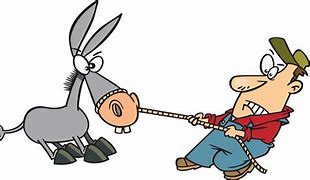 forcible
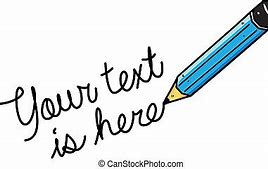 legible
Let’s Teach and Practise
Modal verbs
Adverbials
modal verbs express possibility
Adverbials  - a word or phrase functioning as a major clause constituent and typically expressing place ( in the garden ), 
time ( in May ), 
or manner ( in a strange way ).
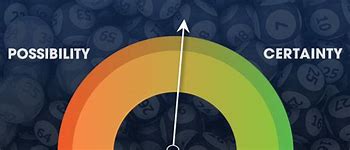 would
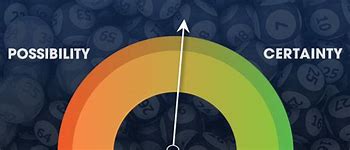 ought
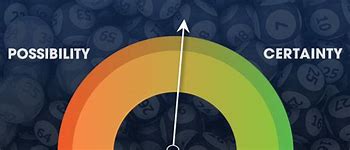 certainly
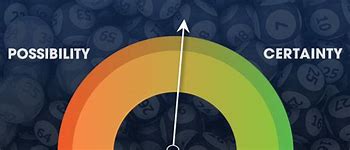 definitely
would
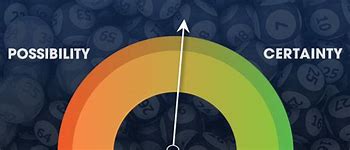 MODAL VERB
Definition - (expressing the conditional mood) indicating the consequence of an imagined event or situation
ought
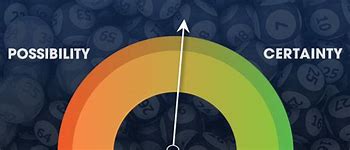 MODAL VERB
Definition - used to indicate duty or correctness, typically when criticising someone's actions
certainly
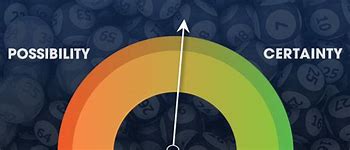 ADVERB
Definition - used to emphasise the speaker's belief that what is said is true
definitely
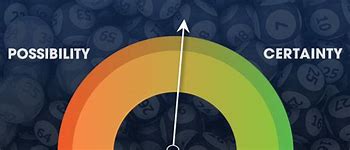 ADVERB
Definition - without doubt (used for emphasis)
They would lose their job if they were identified.
_____
They ought to respect the law.
_____
_________
The prestigious address certainly adds to the firm's appeal.
__________
I shall definitely be at the airport to meet you.
New CHALLENGE words.
controversy
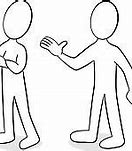 NOUN
Definition - prolonged public disagreement or heated discussion
The design of the building has caused controversy.
___________
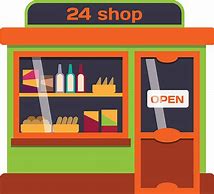 convenience
NOUN
Definition - the state of being able to proceed with something without difficulty.
___________
Services run to suit the convenience of customers.
Let’s Practise and Apply.
Can you spot the spelling rule words and the challenge words?
Organic and inorganic materialsBuilders around the world have found ingenious ways of using readily available materials to build homes.  The convenience of having ice and snow around you means that igloos are formed as homes.  The way that you could use the available materials will depend on the climate that you live in, and what you may need to shelter from.  Materials can trap heat to support warmth, offer shade to protect from the sun or perhaps provide security for your personal possessions.   There is now controversy between builders, architects and engineers as they must also think about the impact of the choice of materials on the environment.
Organic and inorganic materialsBuilders around the world have found ingenious ways of using readily available materials to build homes.  The convenience of having ice and snow around you means that igloos are formed as homes.  The way that you could use the available materials will depend on the climate that you live in, and what you may need to shelter from.  Materials can trap heat to support warmth, offer shade to protect from the sun or perhaps provide security for your personal possessions.   There is now controversy between builders, architects and engineers as they must also think about the impact of the choice of materials on the environment.
Write this sentence as I dictate it to you.
[Speaker Notes: Materials can trap heat to support warmth, offer shade to protect from the sun or perhaps provide security for your personal possessions.]
Did you write it correctly?
Edit your work and make sure you have it correct.
Can you underline the spelling word that we have covered in this session?
Materials can trap heat to support warmth, offer shade to protect from the sun or perhaps provide security for your personal possessions.
Year 5  - Summer 1
Week 1 - Thursday
[Speaker Notes: Revisit and review the words from previous teaching and challenge words  – I say, we say, you say
Ask children to write words only in their spelling book

Introduce the new spelling rule

Children to write the new spelling rule words and challenge words into books when the sentences are shown with the spelling word missing.

Read the extract with the class as choral reading.  Practise model of prosody etc.

Ask children to find the spelling words from the session in the text.

Then read allowed the chosen sentence for children to write fully in their books.

Show the extract and ask children to then edit their work to check they were correct in their dictation.]
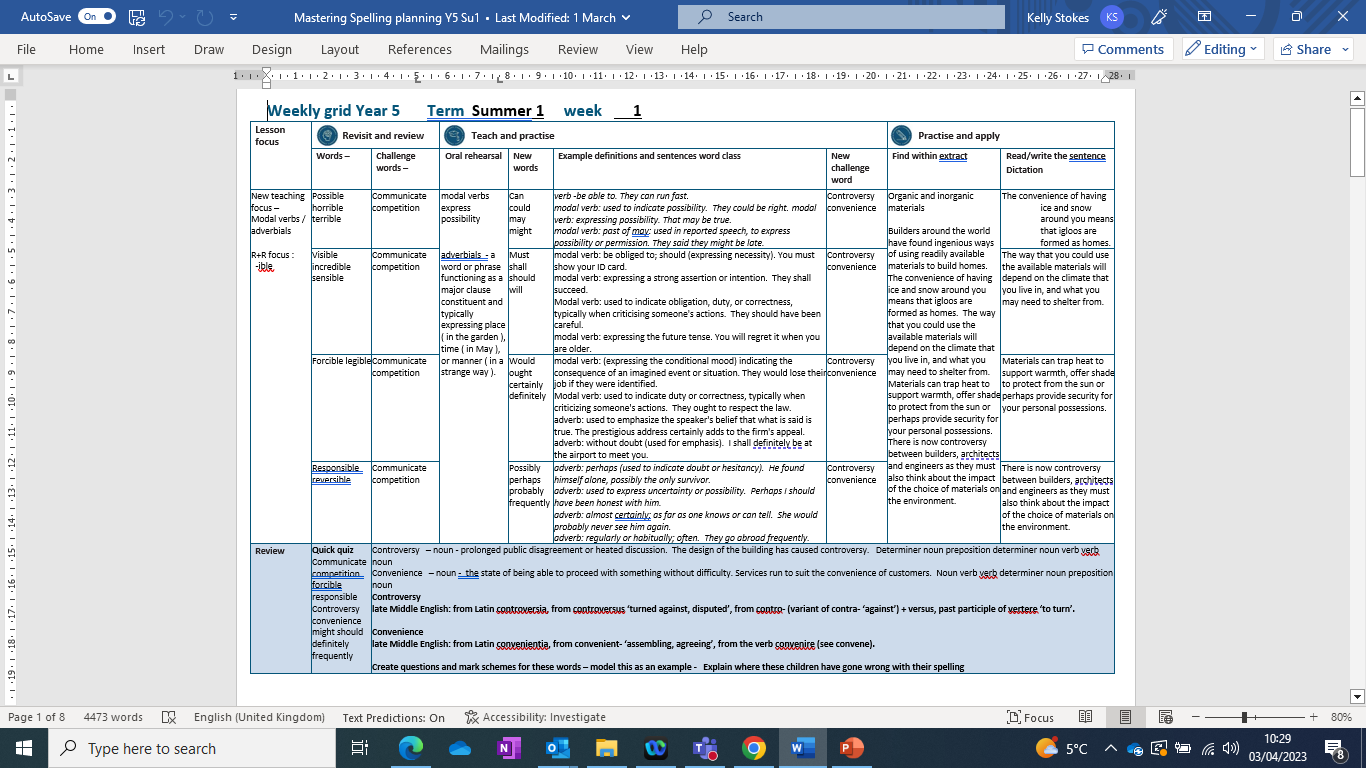 Let’s Revisit and Review…
Do you remember this challenge word?
communicate
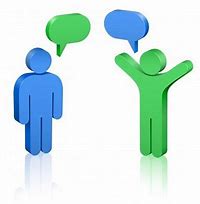 VERB
Definition - share or exchange information, news, or ideas
The prisoner was forbidden to communicate with their family.
___________
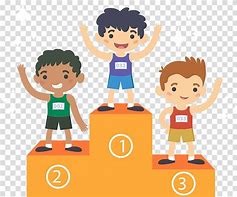 competition
NOUN
Definition - the activity or condition of striving to gain or win something by defeating or establishing superiority over others
___________
There is fierce competition between banks.
words ending  
-ible
The –able/–ably endings are far more common than the  
–ible/–ibly endings.
The –able ending is usually but not always used if a complete root word can be heard before it, even if there is no related word ending in –ation.
The –ible ending is common if a complete root word can’t be heard before it but it also sometimes occurs when a complete word can be heard (e.g. sensible).
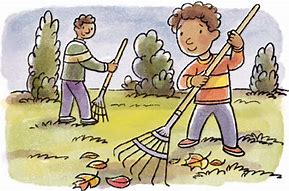 responsible
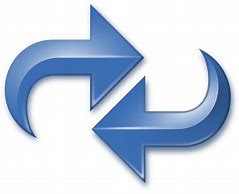 reversible
Let’s Teach and Practise
Modal verbs
Adverbials
modal verbs express possibility
Adverbials  - a word or phrase functioning as a major clause constituent and typically expressing place ( in the garden ), 
time ( in May ), 
or manner ( in a strange way ).
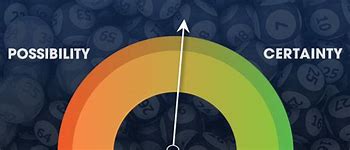 possibly
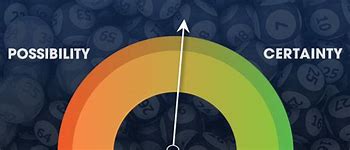 perhaps
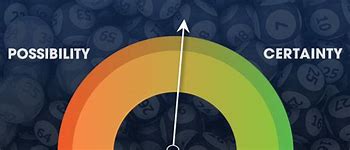 probably
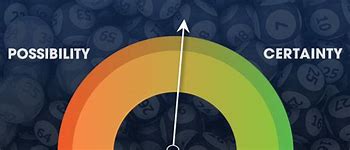 frequently
possibly
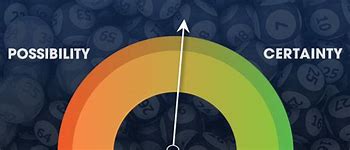 ADVERB
Definition - perhaps (used to indicate doubt or hesitancy)
perhaps
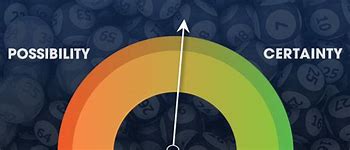 ADVERB
Definition - used to express uncertainty or possibility
probably
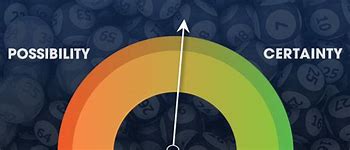 ADVERB
Definition - almost certainly; as far as one knows or can tell
frequently
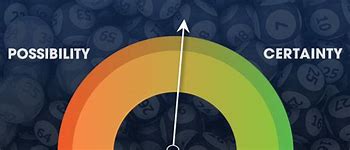 MODAL VERB
Definition - regularly or habitually; often
________
He found himself alone, possibly the only survivor.
Perhaps I should have been honest with him.
_______
________
She would probably never see him again.
They go abroad frequently.
__________
New CHALLENGE words.
controversy
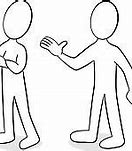 NOUN
Definition - prolonged public disagreement or heated discussion
The design of the building has caused controversy.
___________
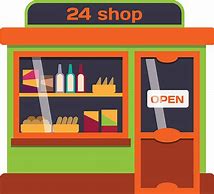 convenience
NOUN
Definition - the state of being able to proceed with something without difficulty.
___________
Services run to suit the convenience of customers.
Let’s Practise and Apply.
Can you spot the spelling rule words and the challenge words?
Organic and inorganic materialsBuilders around the world have found ingenious ways of using readily available materials to build homes.  The convenience of having ice and snow around you means that igloos are formed as homes.  The way that you could use the available materials will depend on the climate that you live in, and what you may need to shelter from.  Materials can trap heat to support warmth, offer shade to protect from the sun or perhaps provide security for your personal possessions.   There is now controversy between builders, architects and engineers as they must also think about the impact of the choice of materials on the environment.
Organic and inorganic materialsBuilders around the world have found ingenious ways of using readily available materials to build homes.  The convenience of having ice and snow around you means that igloos are formed as homes.  The way that you could use the available materials will depend on the climate that you live in, and what you may need to shelter from.  Materials can trap heat to support warmth, offer shade to protect from the sun or perhaps provide security for your personal possessions.   There is now controversy between builders, architects and engineers as they must also think about the impact of the choice of materials on the environment.
Write this sentence as I dictate it to you.
[Speaker Notes: There is now controversy between builders, architects and engineers as they must also think about the impact of the choice of materials on the environment.]
Did you write it correctly?
Edit your work and make sure you have it correct.
Can you underline the spelling word that we have covered in this session?
There is now controversy between builders, architects and engineers as they must also think about the impact of the choice of materials on the environment.
Year 5  - Summer 1
Week 1 - Friday
[Speaker Notes: Click through the slides for all the R+R words for the week (both the focus and the challenge words)
Click through the slides for all the new learning this week]
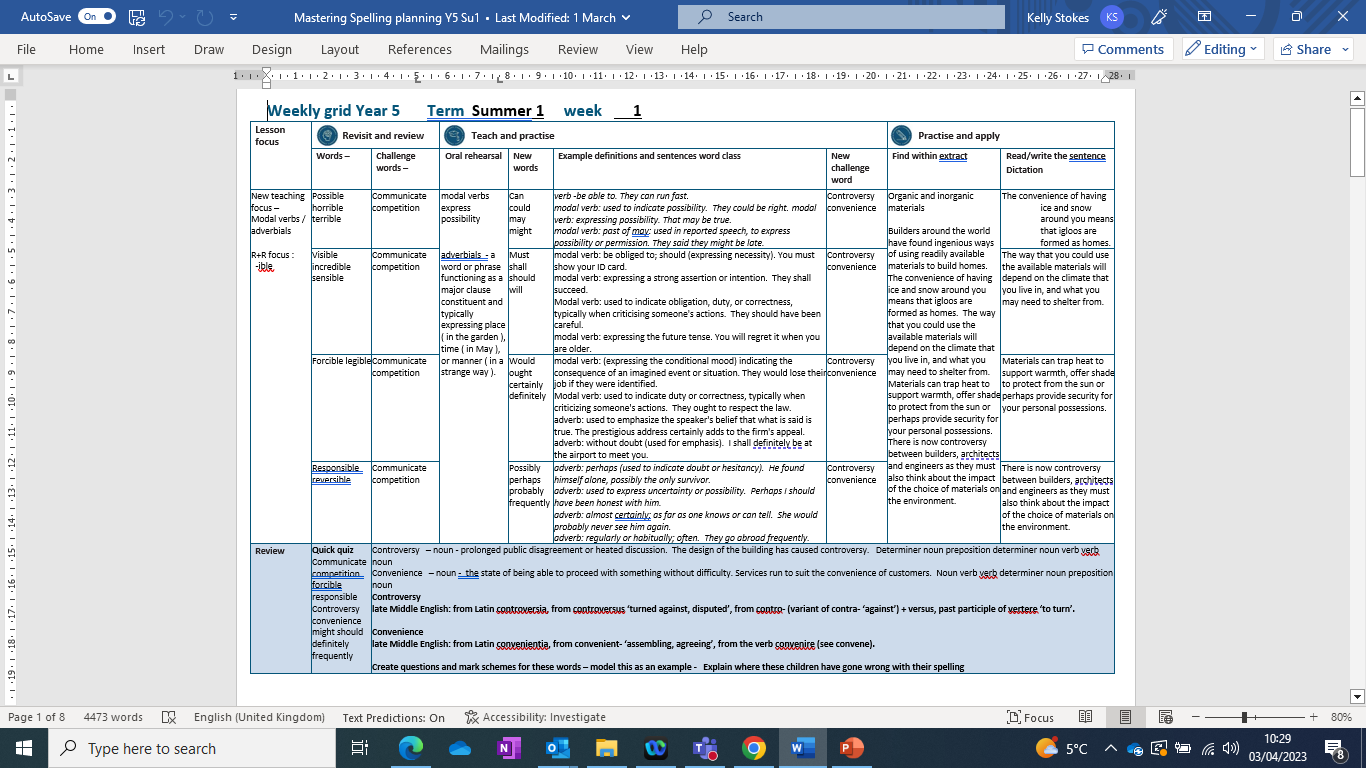 Old challenge words…
communicate
competition
Old spelling rule words…
possible
horrible
terrible
visible
incredible
sensible
forcible
legible
responsible
reversible
New spelling rule words…
can
could
may
might
must
shall
should
will
would
ought
certainly
definitely
possibly
perhaps
probably
frequently
New challenge words…
controversy
convenience
Quick Quiz time…
[Speaker Notes: Say these words for the quiz
Communicate   competition  forcible  responsible Controversy convenience might should definitely frequently]
Did you get them correct?
Edit your work.

communicate   competition  forcible  responsible controversy convenience might should definitely frequently
Word class time…
The design of the building has caused controversy.
Determiner noun preposition determiner noun verb verb noun
[Speaker Notes: Ask for these words to be classed]
Services run to suit the convenience of customers.
Noun verb verb determiner noun preposition noun
[Speaker Notes: Ask for these words to be classed]
Etymology 

The history of a word….
Controversy

late Middle English: from Latin controversia, from controversus ‘turned against, disputed’, from contro- (variant of contra- ‘against’) + versus, past participle of vertere ‘to turn’.





Convenience

late Middle English: from Latin convenientia, from convenient- ‘assembling, agreeing’, from the verb convenire (see convene).
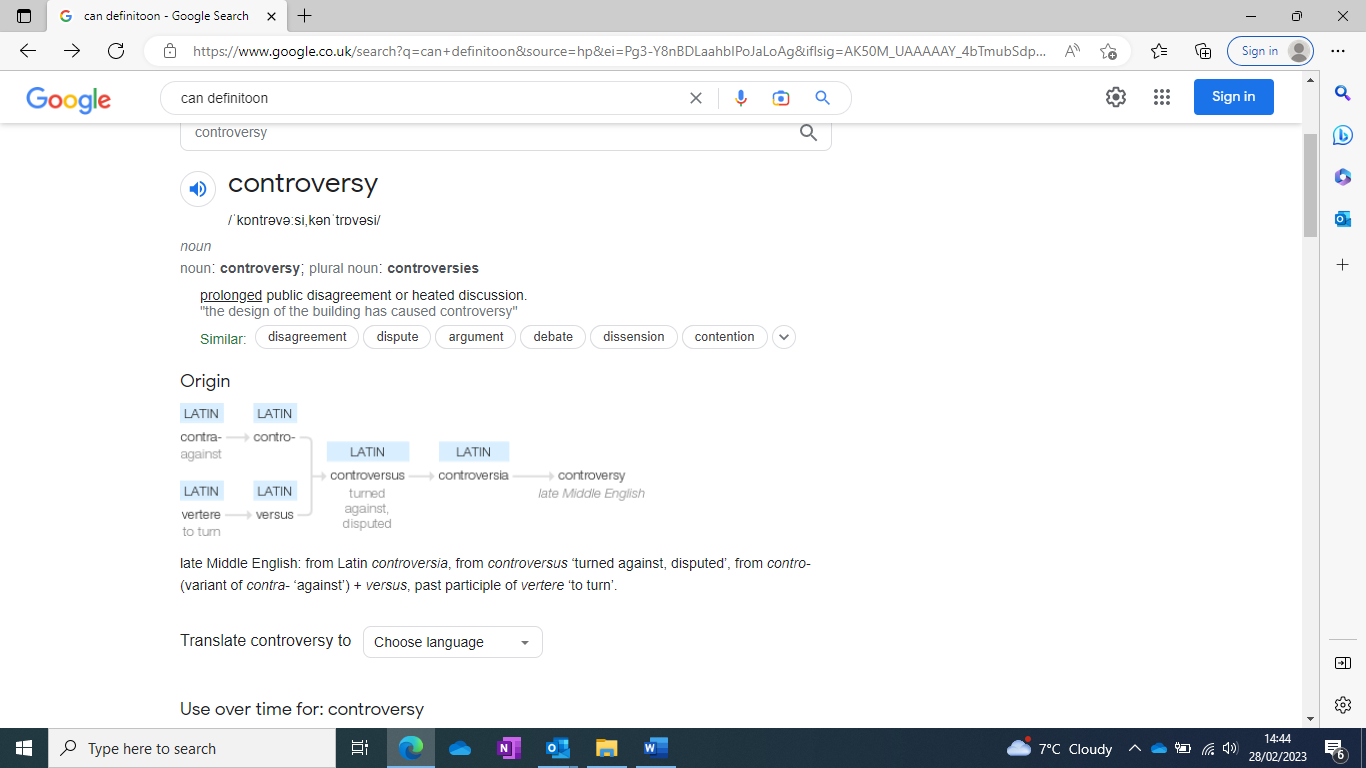 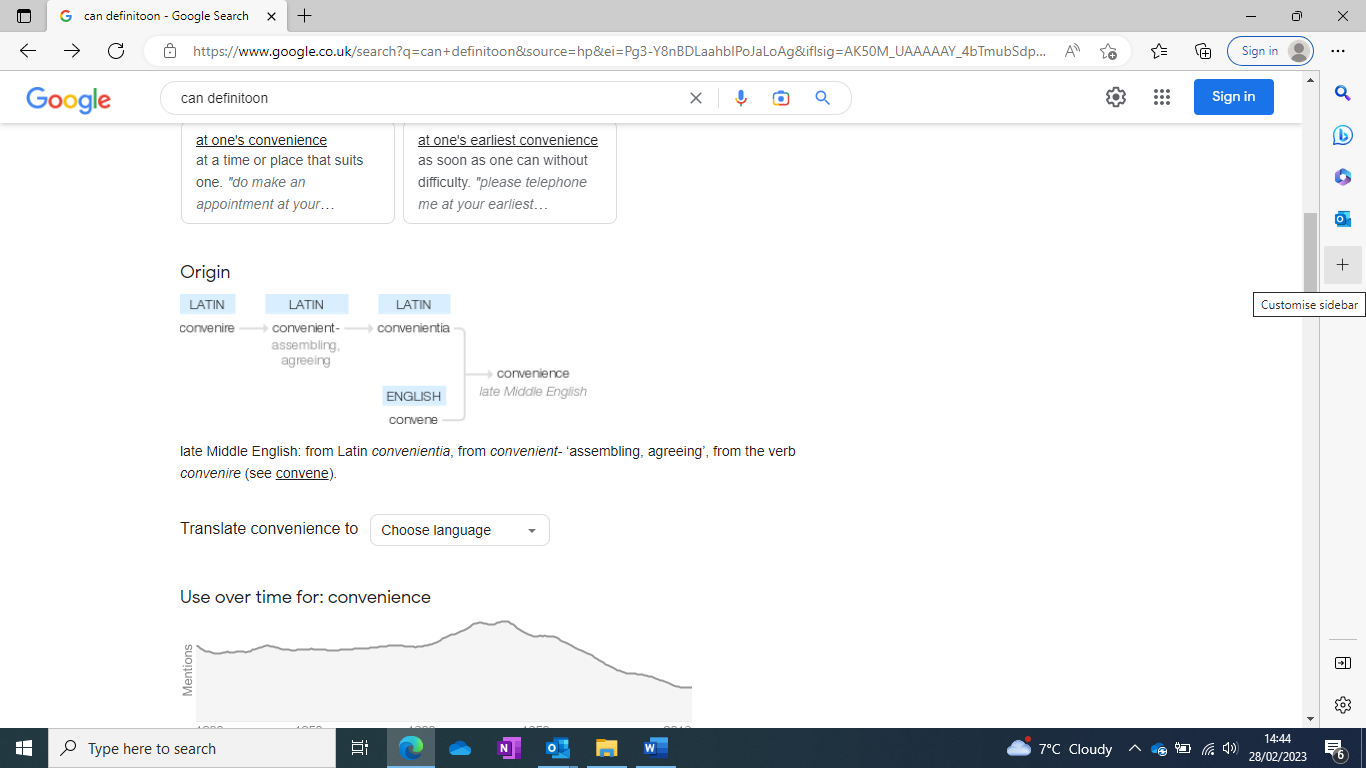 Let’s investigate….

Create questions and mark schemes for these words.